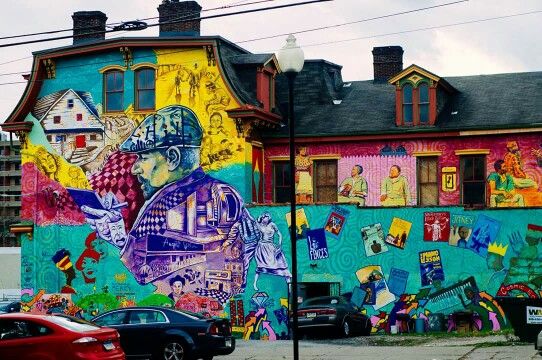 MM
Community Engagement Fellowship
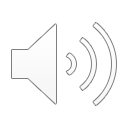 Morgan Overton
Field Placement
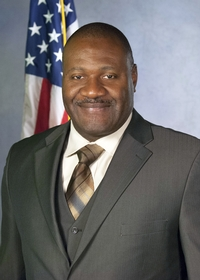 Office of State Representative Jake Wheatley Jr.
Serves District 19
Elected in 2003
Democratic Chairman of Finance Committee
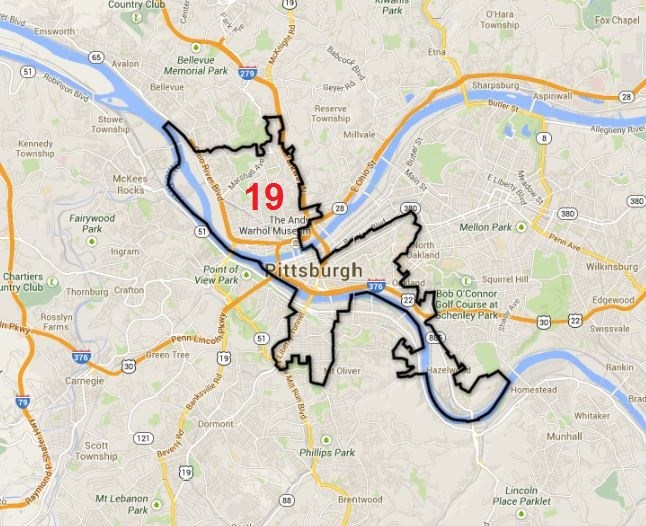 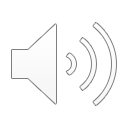 2
2015 Centre Avenue: Then vs Now
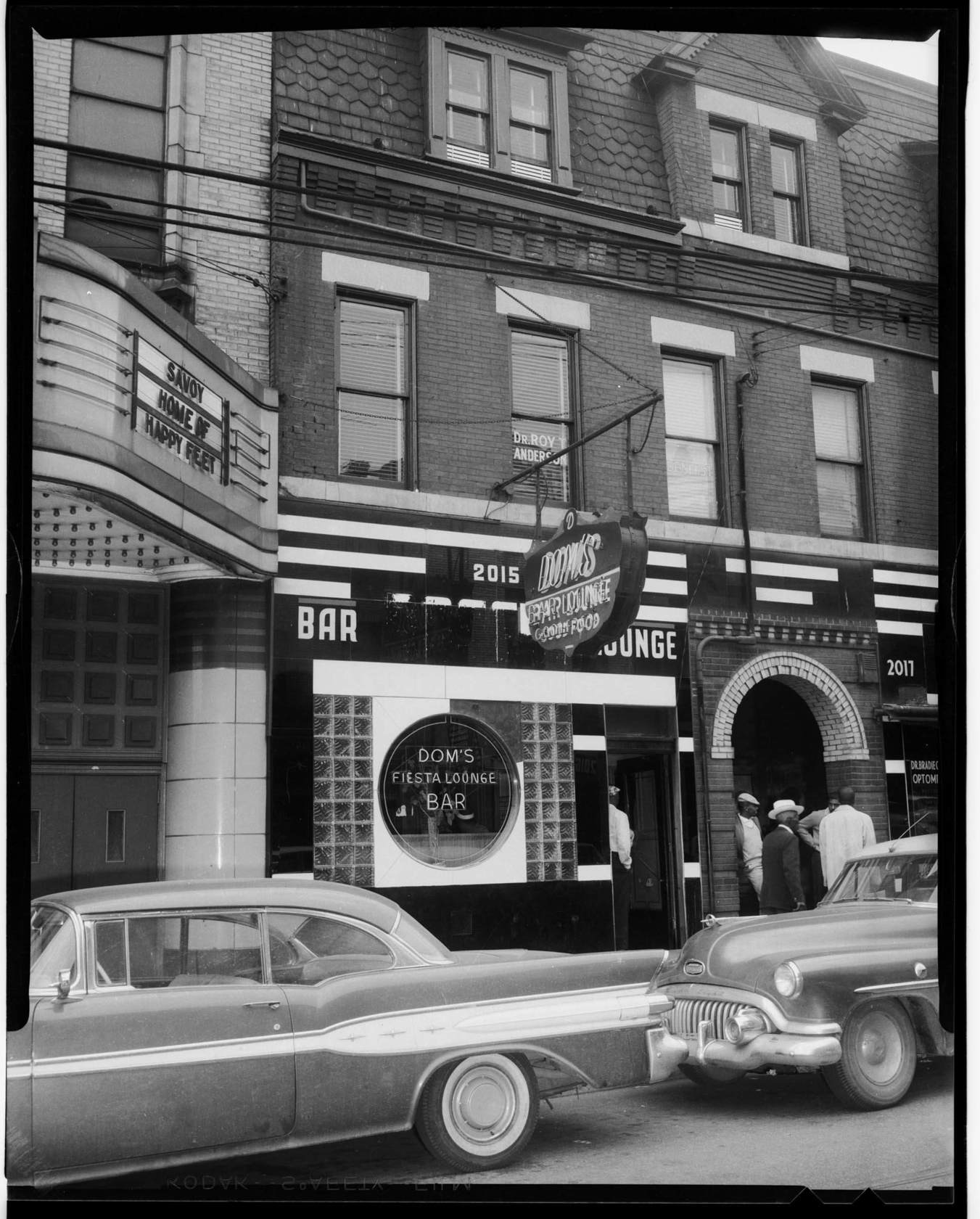 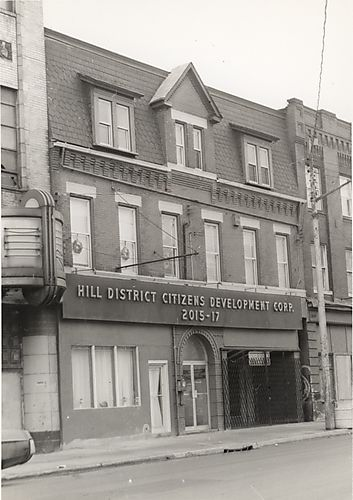 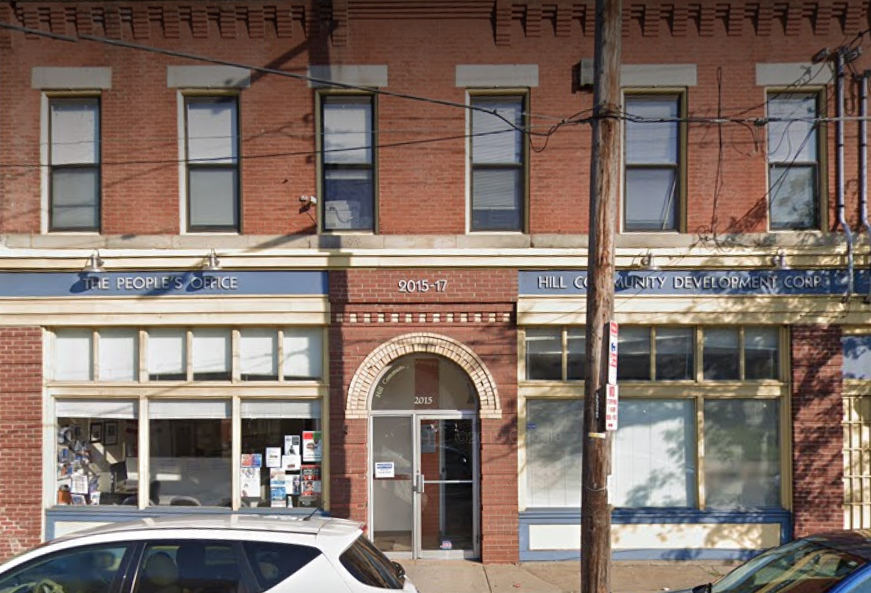 Now
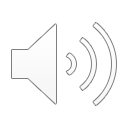 1958
1972
Source: Google
Source: Teenie Harris Archives
3
Social Work Practice in Gov’t Setting
Micro

Constituent Needs 
(ranged from faxes, phone calls,  rent rebate, connect cards, etc.)
One on One meetings 
Conflict Resolution
(landlord issues, financial barriers, etc.)
Mezzo

Team Meetings with Staff
Partner with organizations to plan community events
Attended neighborhood meetings
Macro

Promote Public Policy Change
**Maternal Health Policy Analysis Project**
Understand the impact of social determinants of social mobility
Understand systemic forms of oppression, and how it has impacted District 19 neighborhoods historically
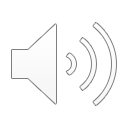 4
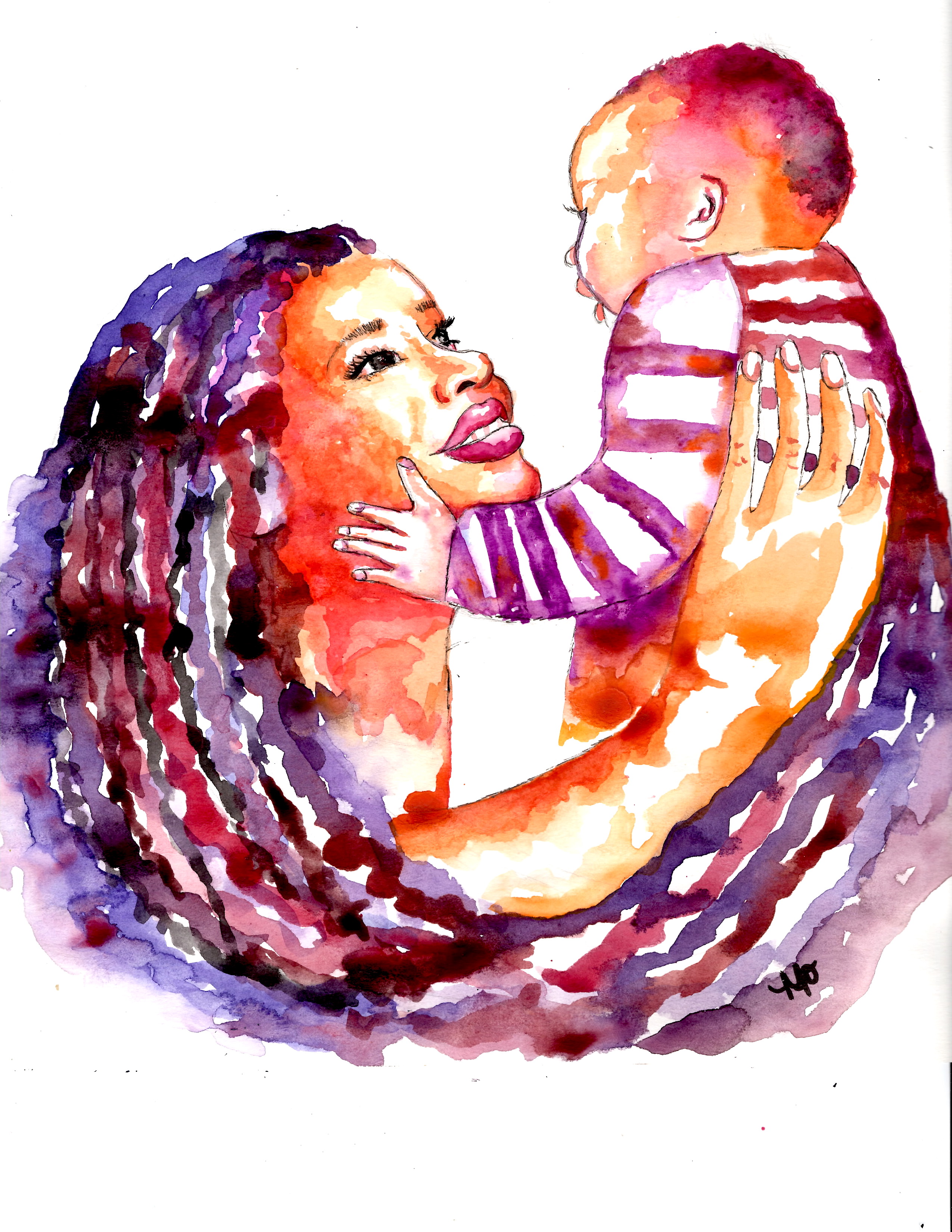 Maternal Health Disparities in Pittsburgh
A Policy Analysis Project
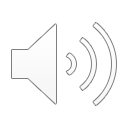 5
Background
Negative
Average
Positive
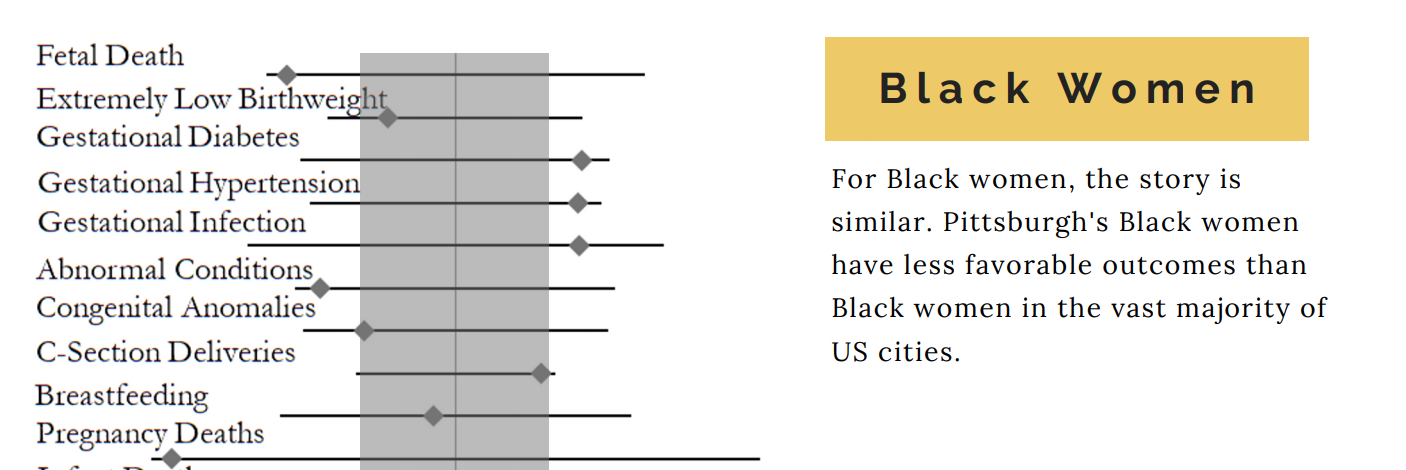 Source: Pittsburgh’s Inequalities Across Gender and Race (2019)
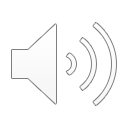 6
[Speaker Notes: The United States has the highest maternal death rate among developed nations
Black women are three-four times more likely to die – EVEN after accounting for socioeconomic status AND education]
WHY?
Racist views of Black patients among medical professionals
Historical malpractice in medical field
Intersectionality of racism and sexism
Right to access of quality health care consistently under threat
Reduction of health services by legislators in government
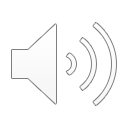 7
What HAS been done?
2018 – Gov. Wolf enacted Act 24 - PA Maternal Mortality Review Committee
	Reviews all maternal-related deaths, to develop strategies to reduce 	preventable morbidity, mortality and racial disparities 

Local Organizations have been on the frontlines of services and preventative action:
	Heathy Start, Allegheny County Health Department, Midwife Center, 	Women’s Law Project, UPMC Magee

Safer Childbirth Cities Initiative – Consortium of nonprofits to develop safer and more equitable ways Pittsburgh can leverage maternal and child health outcomes
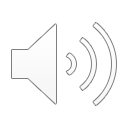 8
Recommendations
Utilize policy and legislation as a tool to reset the standard of an intersectional maternal healthcare framework

Advocate for co-sponsorship of Rep. Meghan Cephas’ (D-Philadelphia) proposed bills:
	H.B 2107 – Would add severe maternal morbidity to the list of reportable events within 		  the Pennsylvania Department of Health.
	H.B 2108 – Would extend Medicaid coverage for pregnancy related and postpartum       		  medical assistance.
	H.B 2109 – Would extend Medicaid coverage to doula services and create a Doula 	     	  Advisory Board.
	H.B 2110 – Would require training to address implicit bias and culture competency that 		  impact care and quality of care for patients of color, including women of color 		  during pregnancy and childbirth. 

** Similar to Senator Kamala Harris’ Maternal Care Access and Reducing Emergencies (Maternal CARE) Act
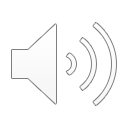 9
[Speaker Notes: For Women of Color, 27.2 of 100,000 live births result in deaths that could be prevented

Worked with Harrisburg team to understand how to conduct policy analyses]
THANK YOU
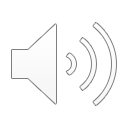 10